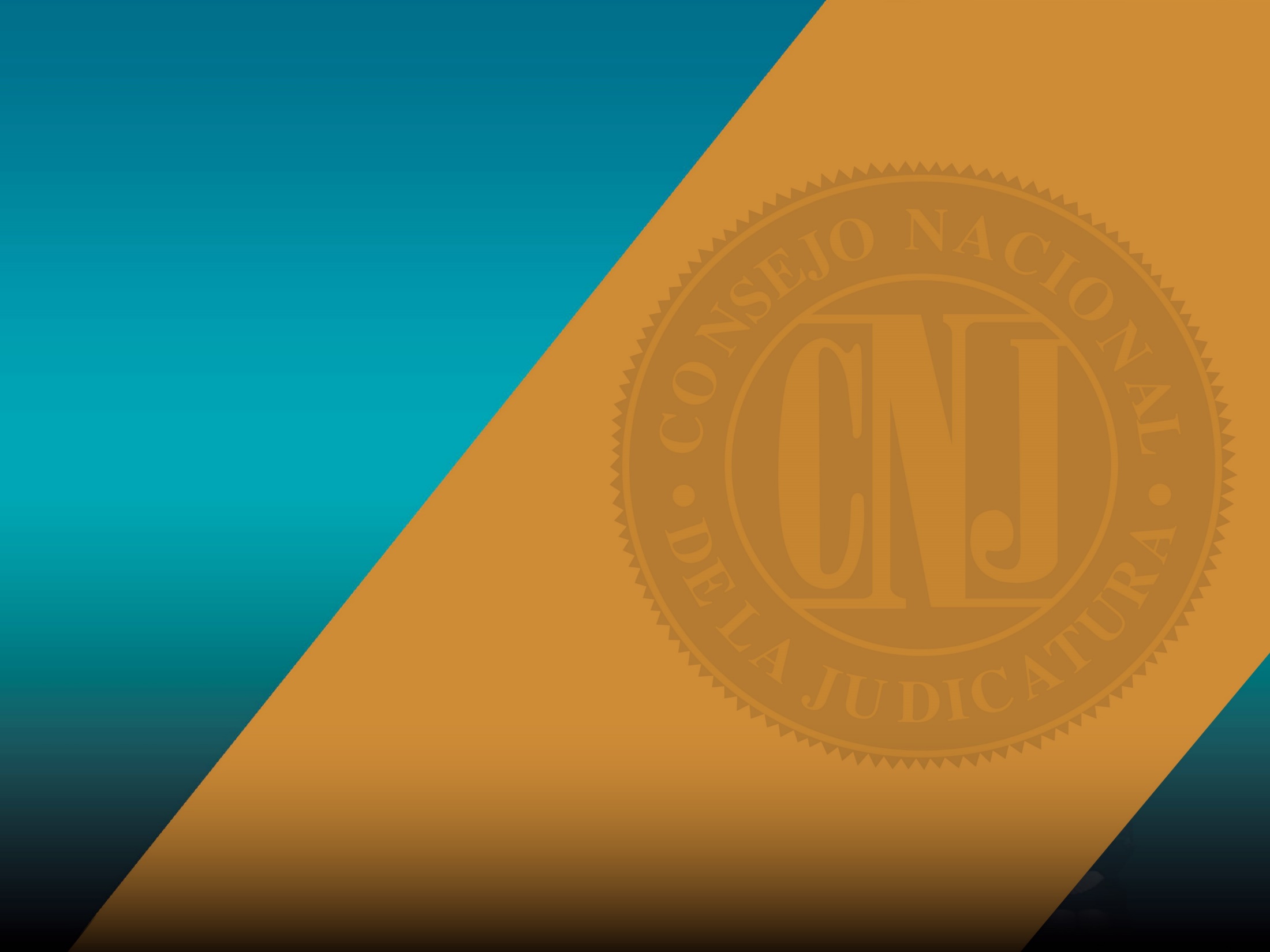 ESTADÍSTICAS OCTUBRE 2021
12 de noviembre de 2021
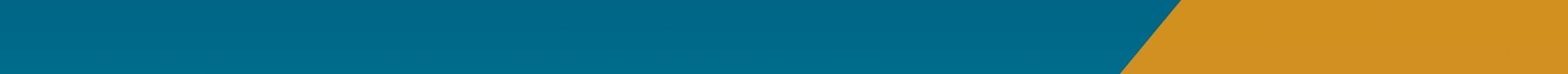 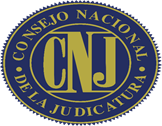 TOTAL DE SOLICITUDES Y CANTIDAD DE REQUERIMIENTOS
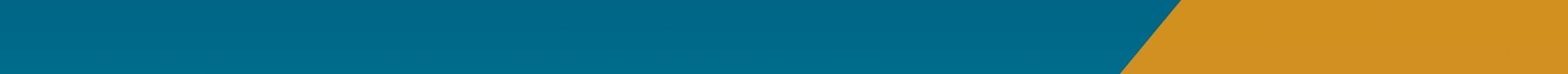 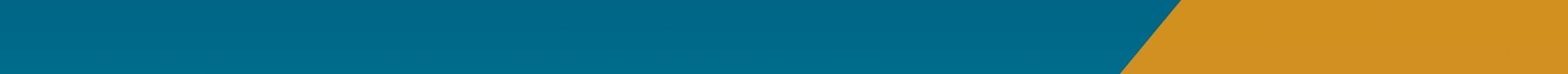 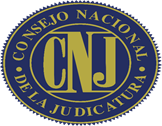 FORMA DE PRESENTACIÓN DE SOLICITUDES
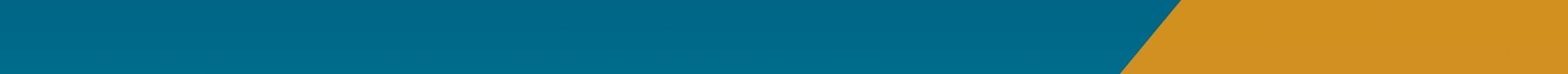 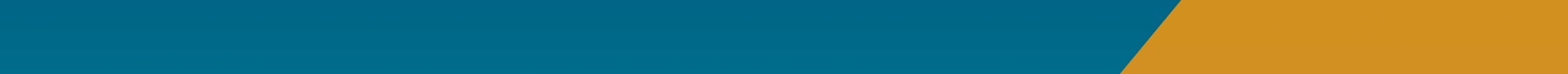 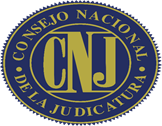 TIPO DE SOLICITANTE
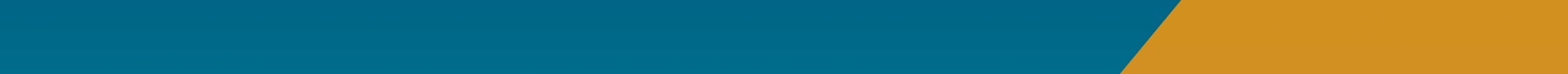 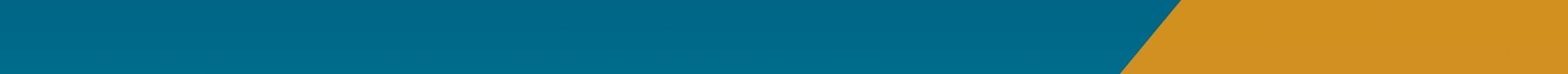 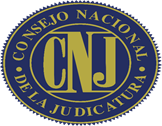 CLASE DE INFORMACIÓN REQUERIDA
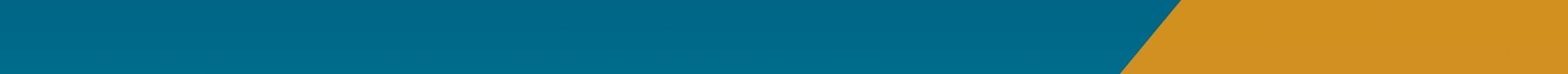 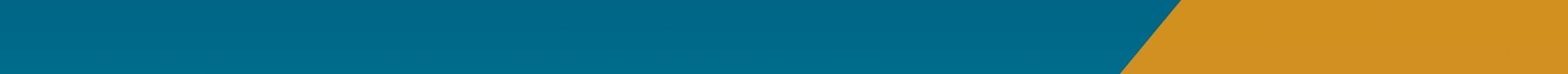 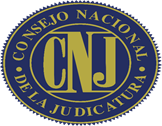 FORMAS Y TIEMPO DE RESOLVER LAS SOLICITUDES
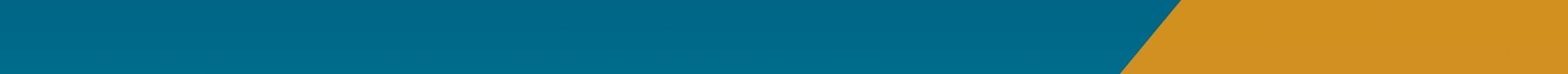